Windows Workflow Foundation
David Burela
Senior Developer, Readify
What is WF?
Stands for Windows Workflow Foundation (not WWF….)
One of the 4 pillars of .NET 3.0
Way to declaratively create “workflows” that can be hosted in applications
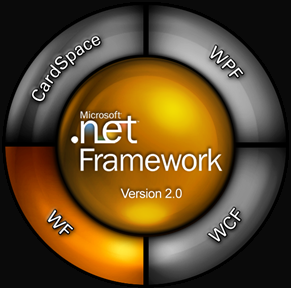 Workflow types
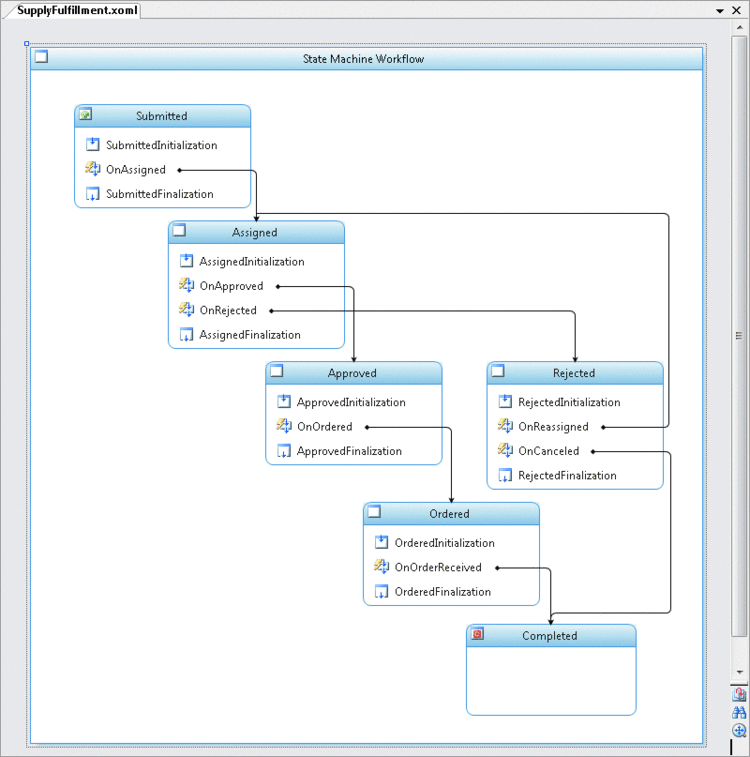 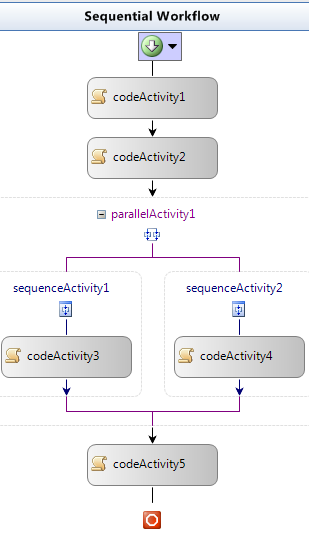 Sequential
Starts at the top. Flows downwards
Production line

State machine
Goes from one “state” to another
Document management system
Hosting WF
Workflows can be hosted in any .Net app
Console, winforms, WPF, ASP.Net
Integration into other Microsoft tech
Sharepoint
Biztalk
WCF
Demo
Hamburger Construction
Scheduler service
DefaultWorkflowSchedulerService
Asynchronous scheduling of workflow instances
(Client hosting)
ManualWorkflowScheduler Service
Synchronous scheduling
(Server hosting)
Choosing scheduler service is important
Persistence Service
Persistent Services are used to persist state about a Workflow instance
The Workflow runtime engine determines when persistence should occur

Protects against power loss, etc.
Reduces memory footprint
Versioning
Massive pain point
Persistence problems
Changing code in an activity may be fine
Restructuring will come up against problems

Research on the web!
A Readify Developer Network session
By David Burela, Senior Developer, Readify

Email Address:	               David.Burela@readify.net
Resources on Blog:      http://DavidBurela.wordpress.com